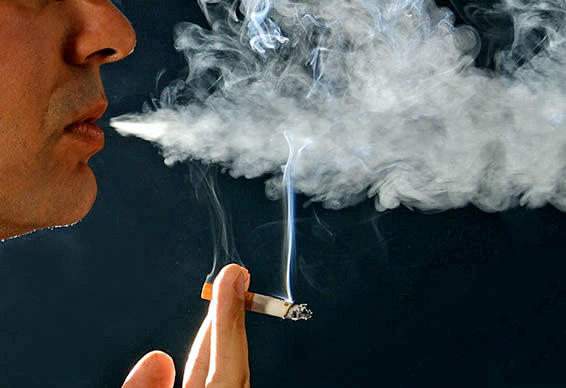 МАТЕМАТИКА И КУРЕНИЕ
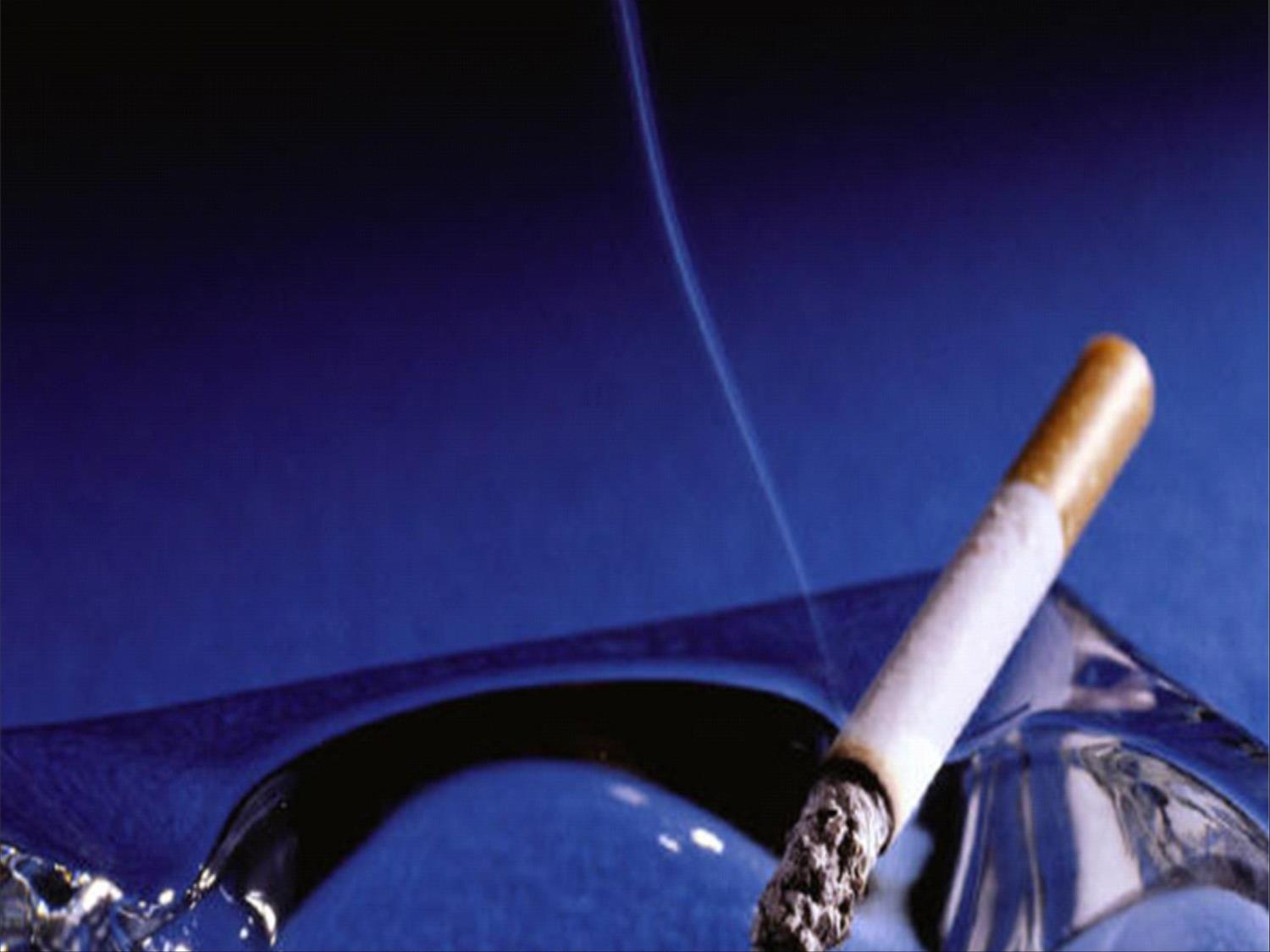 Я выбрал эту тему не случайно, так как сам я веду здоровый образ жизни и понимаю, насколько курение негативно влияет на здоровье человечества.
Цели: 
1. Рассказать о вреде курения языком математики.
2. Исследовать проблемы курения в нашей школе.
3. Пропагандировать здоровый образ жизни, расширить знания о вреде курения.
Задачи:
1. Узнать, насколько затронута проблема курения среди учащихся 5-11 классов.
2. Выяснить причины курения учащихся нашей школы.
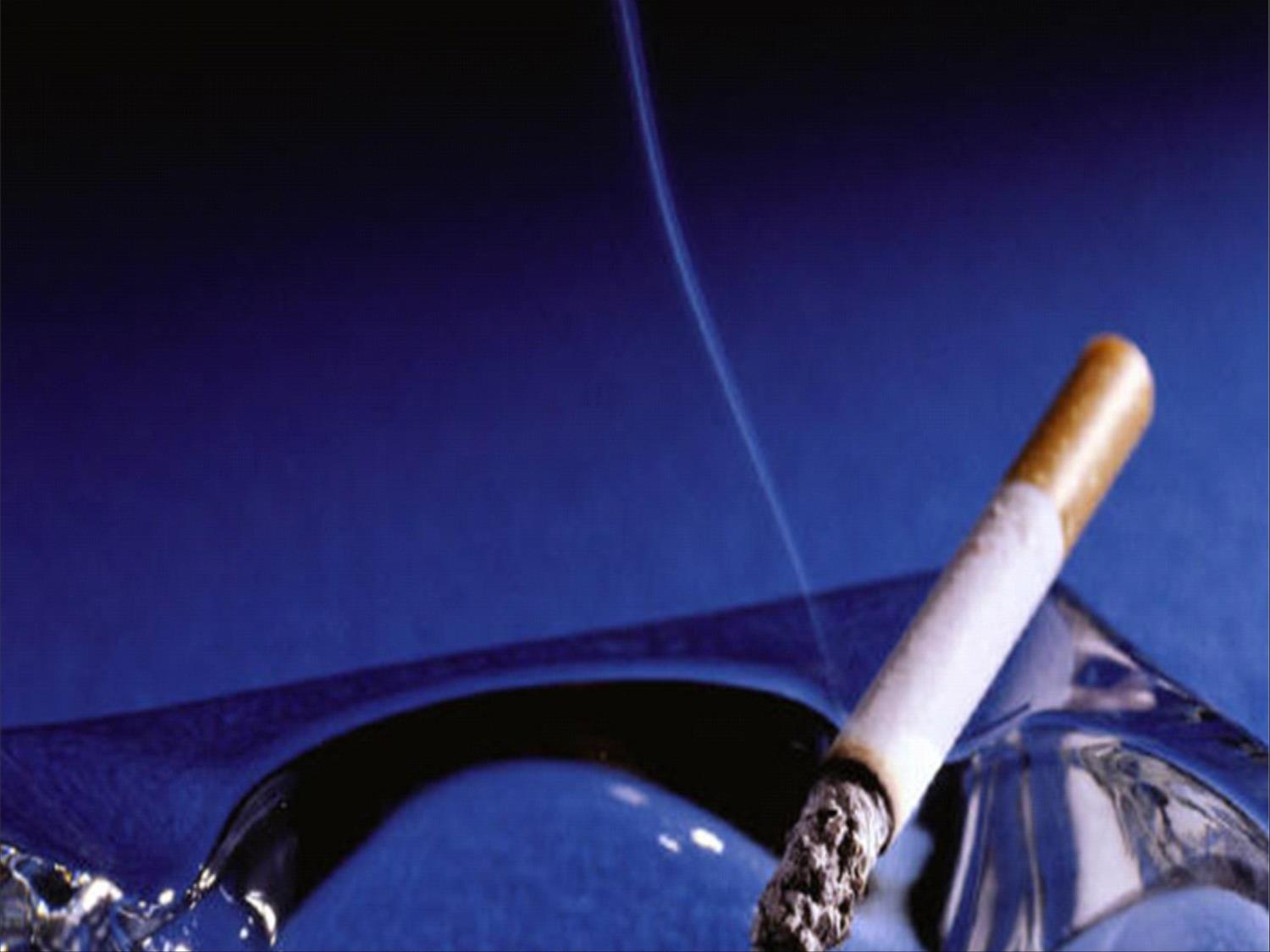 На Земле курит примерно половина мужского и четверть женского населения.
Ежегодно от болезней, вызванных курением, умирают свыше 700 тысяч человек.
В России сегодня курят 70 миллионов человек, а ежегодно умирает от курения 400 тысяч. 10% средств, расходуемых на здравоохранение, идут на борьбу с болезнями, связанными с хроническим отравлением табачным дымом.
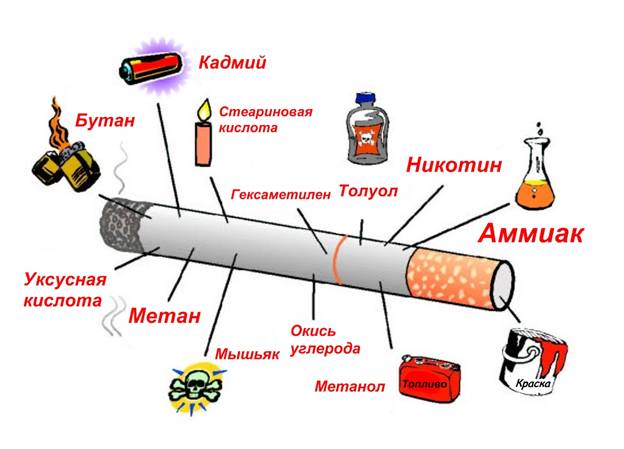 В сигаретном дыме находятся радиоактивные элементы:
Человек, выкуривающий в день пачку сигарет, получает дозу облучения в 3,5 раза больше допустимой дозы облучения.
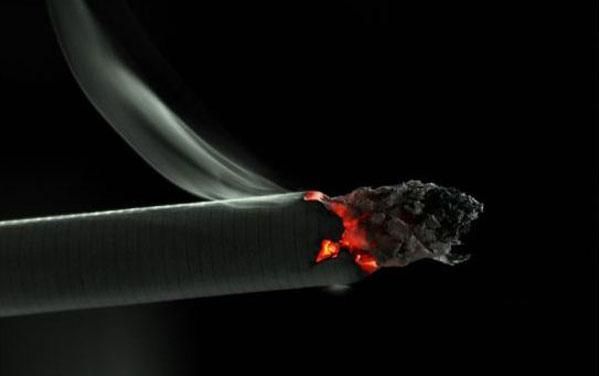 А в самом дыме табака содержится более 30 ядовитых веществ:
никотин, углекислый газ, окись углерода, синильная кислота, аммиак, смолистые вещества, органические кислоты и другие.
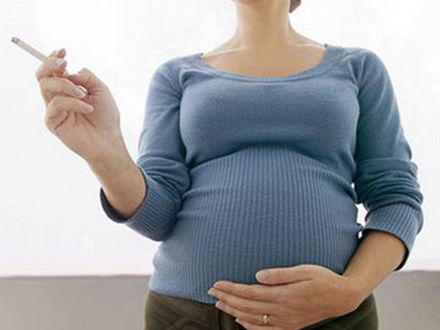 Смертность новорожденных у курящих матерей на 28% выше, чем у некурящих матерей. Дети курящих отстают в интеллектуальном развитии, им сложнее учиться в школе. Вес новорождённого ребёнка у курящих родителей на 11% ниже.
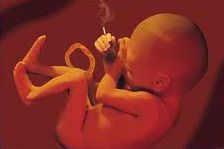 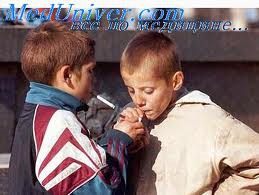 Курение и школьник - несовместимы. Школьные годы - это годы роста как физического, так и умственного.  Курение отрицательно влияет на успеваемость школьника. Число неуспевающих возрастает в тех классах, где больше курящих. Курение школьников замедляет их физическое и психическое развитие.
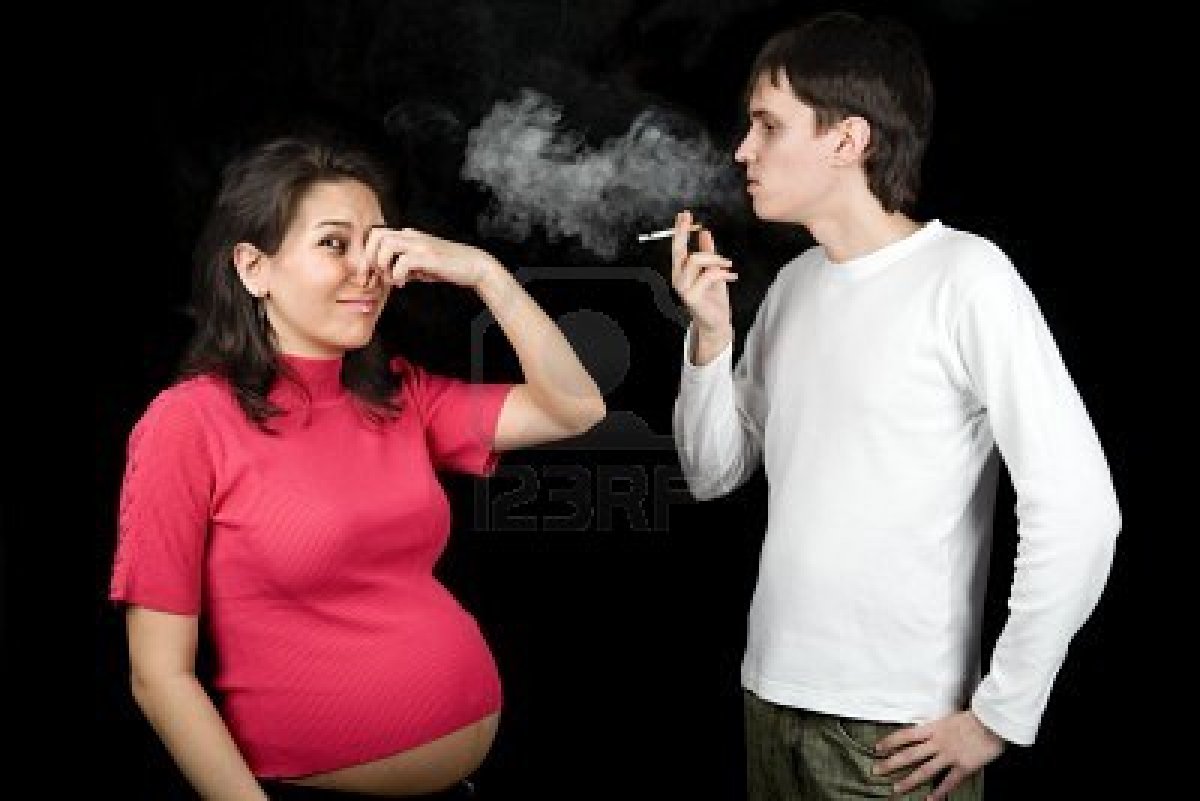 Пассивное курение – это вдыхание сигаретного дыма некурящими. К сожалению, люди не осознают вреда, наносимого ими окружающим, любо не хотят с этим считаться. Подсчитано, что каждый из нас выкуривает за год 1,55 кг табака. Если я не курю, то тот, кто рядом, выкуривает 3,1 кг; если и он не курит, то тот, следующий, выкуривает 4,5 кг, а то и 6 кг табака. Подсчитано, что население земного шара за год выкуривает 12 биллионов папирос и сигарет! Общая масса окурков – 2 520 000 тонн.
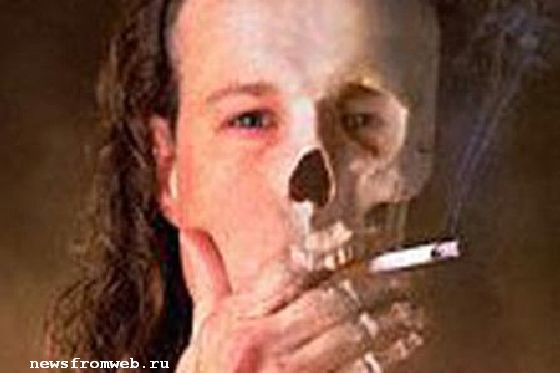 КУРЕНИе:
ЗА:
ПРОТИВ:
Кокетство
Элемент комфорта 
Похудение
Снятие нервного напряжения
Желание казаться взрослее
Повышение кровяного давления
Склонность к простудным заболеваниям
Замедление роста, раннее старение
Болезни сердца, рак лёгких, губ, горла, желудка
Пожелтение зубов
Лишняя трата денег
Загрязнение воздуха
Неудобства, когда нет сигарет или нельзя курить
Одышка и сердцебиение при физических нагрузках
Страдают дети курильщиков
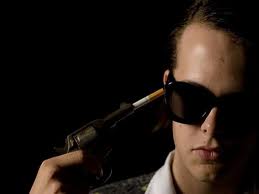 Табак – травянистое растение с довольно красивыми цветами. В мире насчитывается 60 видов табака. И выращивают его в 120 странах. По своей ядовитости никотин равен синильной кислоте – смертельному яду.
Смертельная доза никотина:
1 мг на 1 кг массы тела (взрослого) 
50-70 мг для подростка.
В табаке содержится 1200 ядовитых веществ. Курение вызывает 25 заболеваний.
75% тех, кто начал курить, становятся зависимыми от курения людьми. Основной яд, который попадает в организм при курении, - никотин.
Инфаркт миокарда у курящих людей встречается в 3 раза чаще, чем у некурящих.
Среди мужчин, заболевание язвенной болезнью желудка, 96- 97% курили.  У курящих людей встречаются раковые опухоли и других органов – пищевода, желудка, гортани, почек. У курящих людей не редко возникает рак нижней губы вследствие канцерогенного действия экстракта, скапливающего в мундштуке трубки.
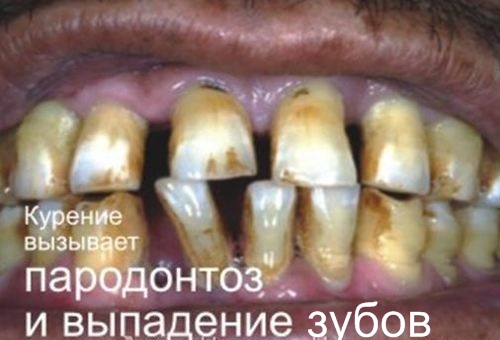 Зубы у курящих начинают разрушаться раньше, чем у некурящих людей. Нарушение зубной эмали способствует отложению на поверхности зубов табачного дёгтя, вследствие чего они приобретают желтоватый оттенок.
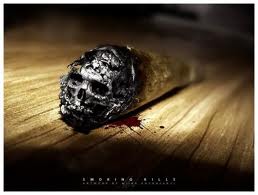 Очень часто курение ведёт к развитию хронического бронхита, который сопровождается постоянным кашлем и неприятным запахом изо рта. В результате хронического воспаления бронхи расширяются, образуются бронхоэктазы с тяжёлыми последствиями – пневмосклерозом, эмфиземой лёгких.
Внешний вид курильщика: хриплый голос, одутловатое лицо, одышка. Самая горькая расплата за курение – развитие рака лёгких. Лица, выкуривающие более 20 сигарет в день, заболевают раком лёгкого в 20 раз чаще, чем некурящие. 90% всех установленных случаев рака лёгких приходится на долю курящих. Женщины, заболевшие раком лёгких, при проверке оказываются все курящими.
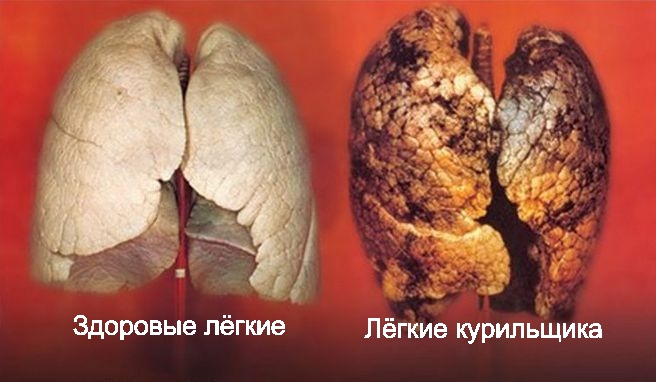 Велика роль курения и в возникновении туберкулёза. 95 из 100 человек, страдающих им, к моменту начала заболевания курили.
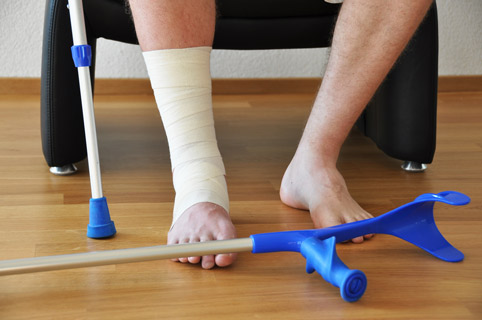 Курильщики часто страдают перемежающейся хромотой и облитерирующим эндартериитом. Никотин способствует сужению кровеносных сосудов, в результате чего сокращается кровоток вокруг сломанной кости.
Курение является одной из причин различных нервных расстройств. Такие люди плохо спят, становятся раздражительными, рассеянными. У них ослабевает внимание, нарушается память, умственная активность.
У курильщиков морщин в 5 раз больше, чем у некурящих сверстников. Под влиянием постоянного поступления в организм сигаретных ядов происходят неблагоприятные изменения в зрительном нерве и в сетчатке глаз. Глаза злостного курильщика слезятся, краснеют, края век припухают. Всё это приводит к ухудшению зрительного восприятия.
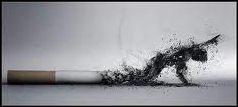 Табачный конденсат – жидкость, которая выделяется из дыма и оседает на сигарете, - содержит большое количество вредных веществ, вызывающих заболевания, около 50 из которых считаются возбудителями рака. Рак у курильщиков возникает в 15- 20 раз чаще, чем у тех, кто не имеет этой пагубной привычки.
Несовместимы спорт и курение. Под действием никотина ухудшается координация движений, уменьшается их точность. Никотин вызывает замедление реакции организма на внешний раздражитель. Большие дозы никотина вообще парализуют мышечную систему.
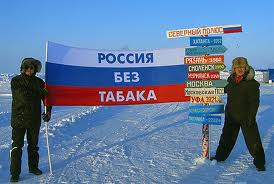 Прославленный вратарь сборной России по хоккею с шайбой Владислав Третьяк говорит: «Если курить – это значит полжизни спортивной отнять у себя. Как стать большим мастером в спорте? В первую очередь нужно любить вид спорта, который выбрал. Второе-нужно очень много трудиться. Третье – самое главное в жизни спортсмена – это отказаться от курения».
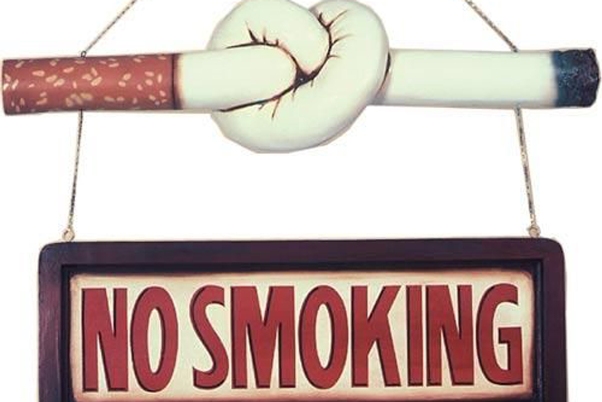 Сейчас в мире курение выходит из моды. Зато сигареты, произведённые на Западе, с удовольствием раскупают у нас. Сейчас проводится активная борьба с табакокурением. Запрещена продажа табачных изделий детям до 18 лет. Запрещена пропаганда курения в кинофильмах, мультфильмах.
Всемирная организация здравоохранения выдвинула тезис: «Право некурящих на чистый воздух выше права курящего на курение».
Исследование «Курение и подросток». Школа №68, 2012 г. Часть 1.
Исследование «Курение и подросток». Школа №68, 2012 г. Часть 2.
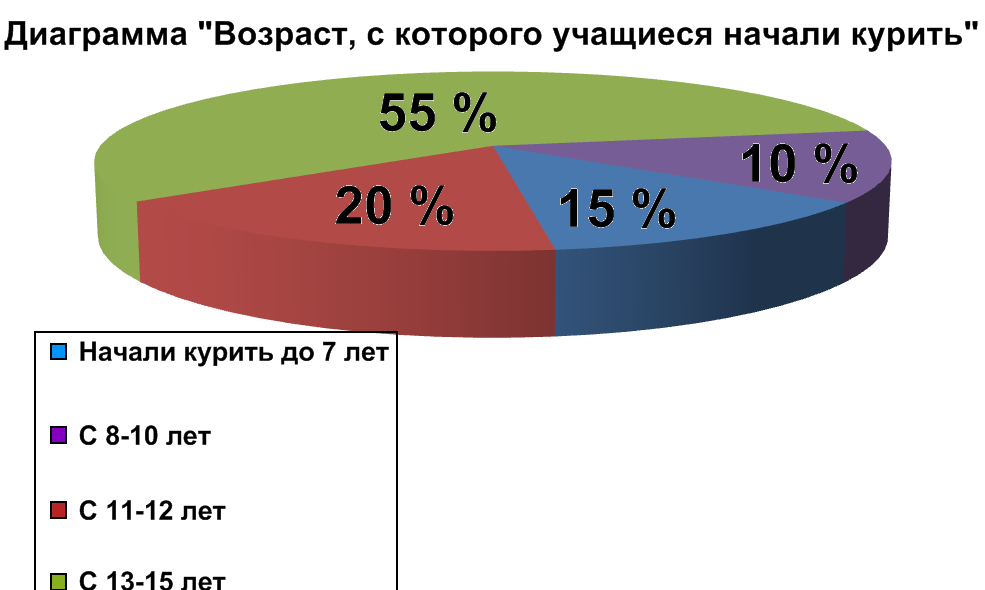 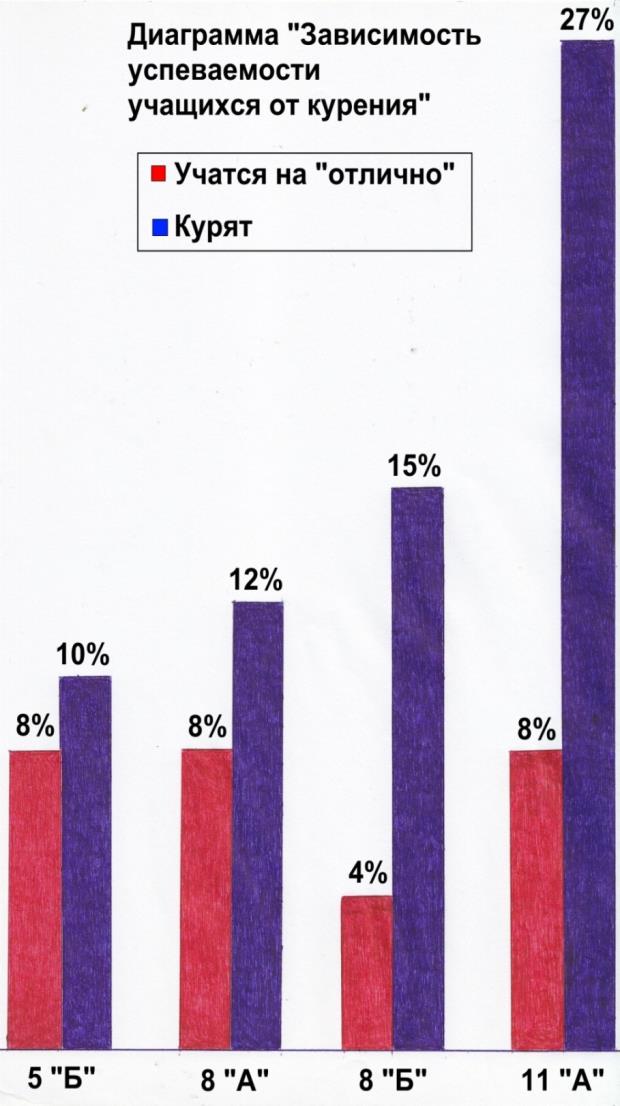 Вывод: по этим диаграммам мы видим, как влияет курение на успеваемость учащихся: чем больше в классе курящих учеников, тем ниже успеваемость в этом классе. В основном, это дети, которые начали курить в возрасте 13-15 лет. Меньше всего учеников начали курить в возрасте 8-10 лет.
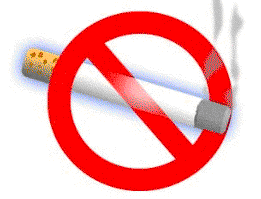 Минздрав России предупреждает: Курение опасно для здоровья.
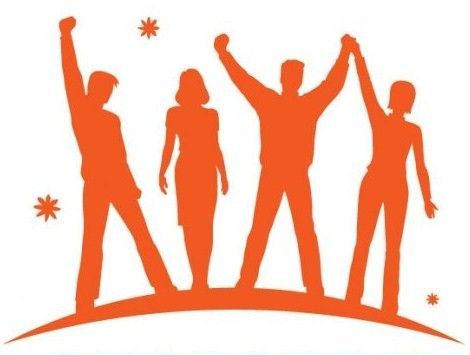 Мы за здоровый образ жизни!!!
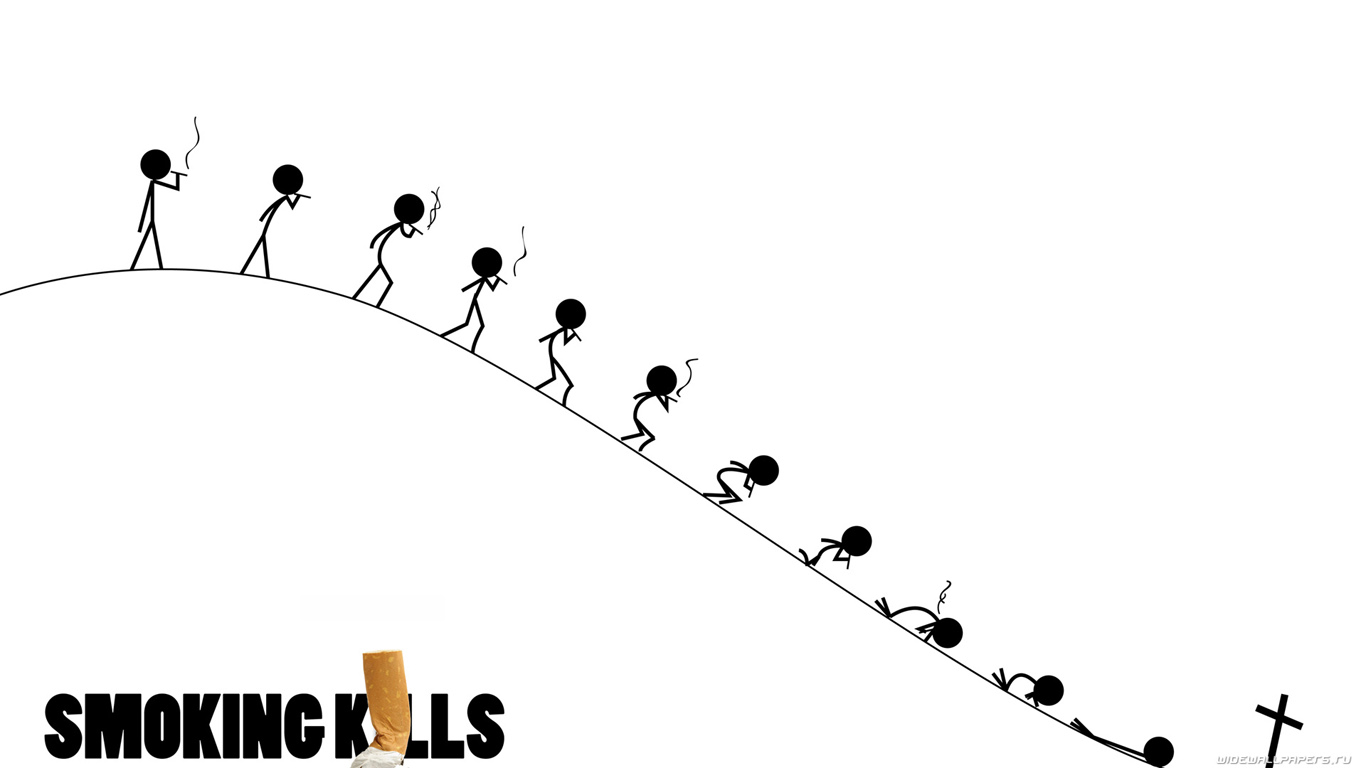 Табакокурение или здоровье.